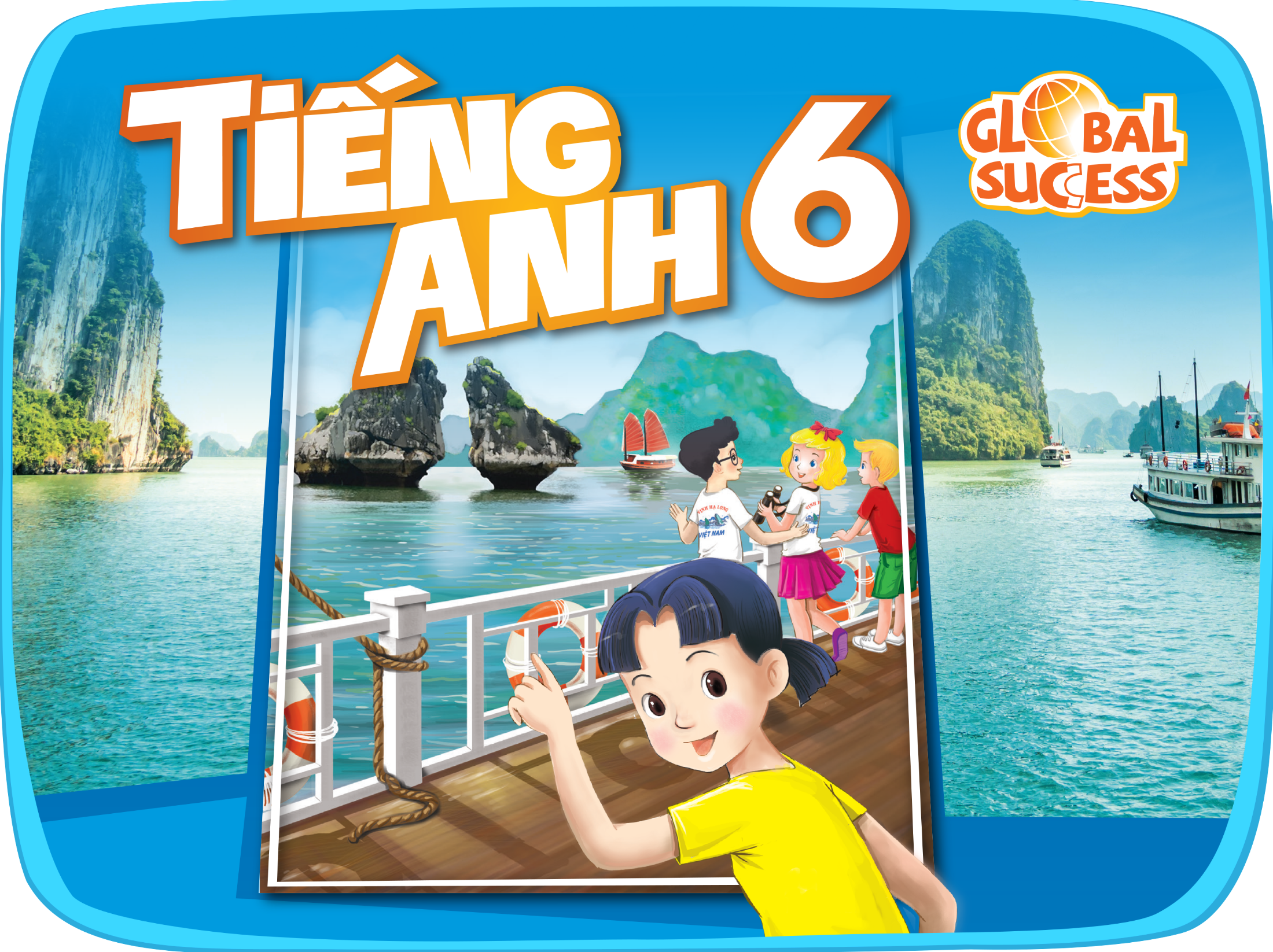 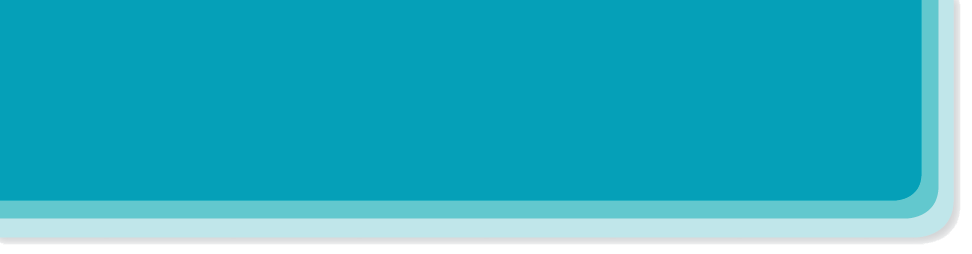 REVIEW 4
( UNITS 10 – 11 – 12)
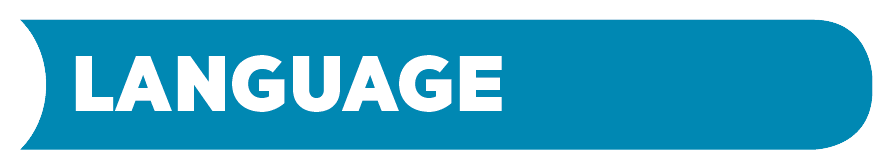 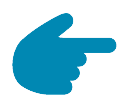 Pronunciation
Vocabulary
Grammar
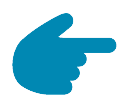 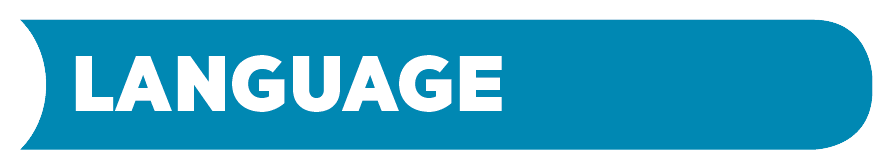 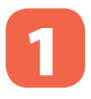 Circle the word with the diﬀerent stress pattern. Listen, check and Track repeat the words.
Pronunciation
a.
b.
Listen and repeat the sentences, paying attention to the bold syllables and the tone in each sentence.
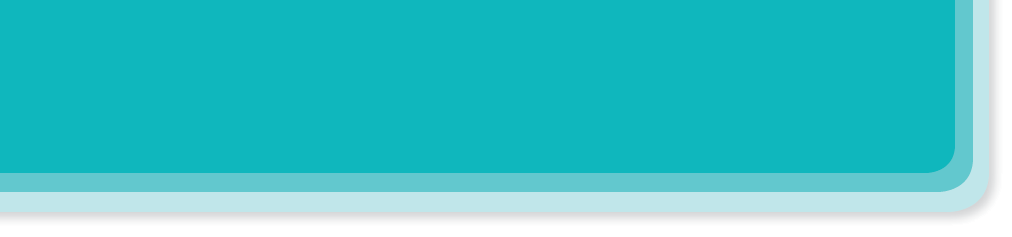 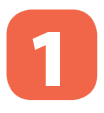 a.
Circle the word with the diﬀerent stress pattern. Listen, check and track repeat the words.
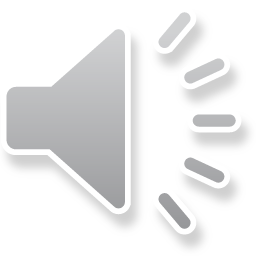 1.
housework
reduce
picture
village
reuse
robot
exam
rubbish
control
water
paper
mountain
repair
bottle
doctor
A.
B.
C.
A.
B.
C.
A.
B.
C.
A.
B.
C.
A.
B.
C.
2.
3.
4.
5.
[Speaker Notes: Thiếu tên bài đọc.]
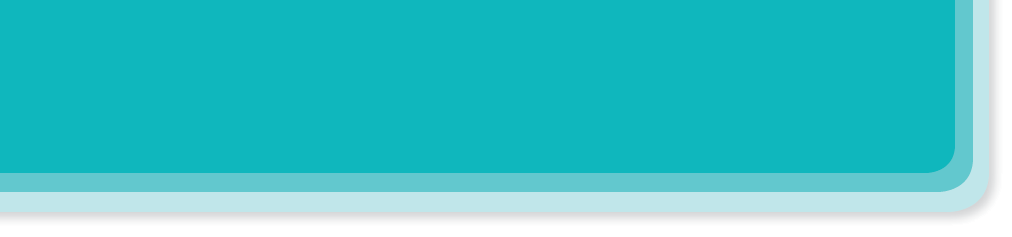 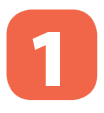 b.
Listen and repeat the sentences, paying attention to the bold syllables and the tone in each sentence.
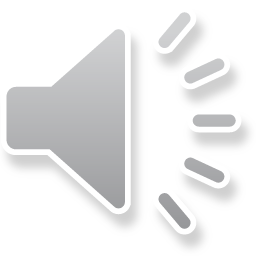 My robot helped me repair the broken cooker.
1.
It’s better to reuse these shopping bags.
2.
My future house will have solar energy.
3.
[Speaker Notes: Thiếu tên bài đọc.]
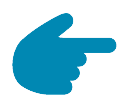 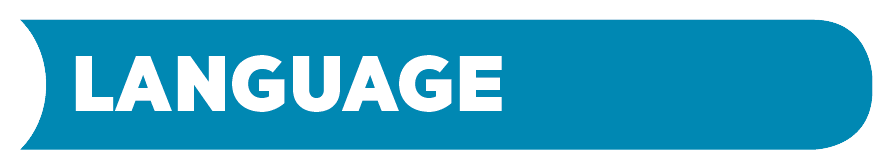 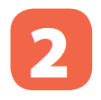 Vocabulary
Complete each sentence with the correct form of the verbs from the box.
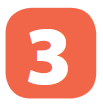 Choose the correct words.
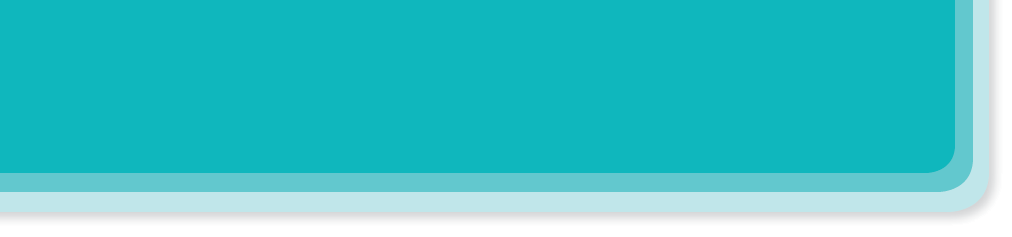 Complete each sentence with the correct form of the verbs from the box.
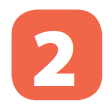 reuse
surf
reduce
receive
recycle
How much household waste do we
1.
recycle every day?
_______ every day?
2.
_______ emails for me.
receives emails for me.
My robot sends and
I’m 
Vietnamese music.
3.
_______ the internet to look for information on
surfing the internet to look for information on
We need to
4.
reduce the amount of salt in our diet.
_______ the amount of salt in our diet.
_______ these envelopes.
I think we should
reuse these envelopes.
5.
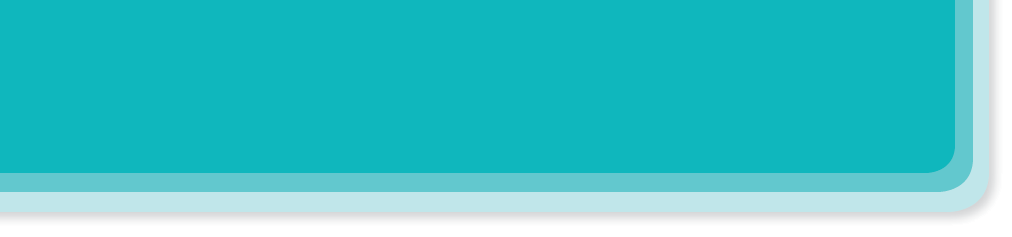 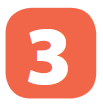 Choose the correct words.
He didn’t understand her feels / feelings.
1.
2.
A robot works as a watch / guard to keep their house safe.
Home robots can do / make meals for us.
3.
It’s your turn to make / do the dishes, Nick!
4.
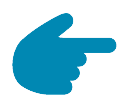 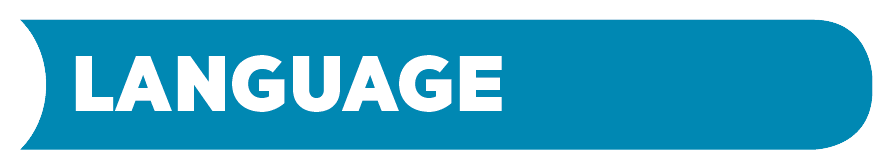 Complete sentences using the comparative or superlative form of the adjectives in brackets.
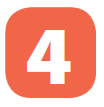 Grammar
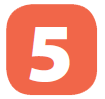 Write a / an or the.
Choose the correct option in brackets to complete each sentence.
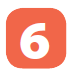 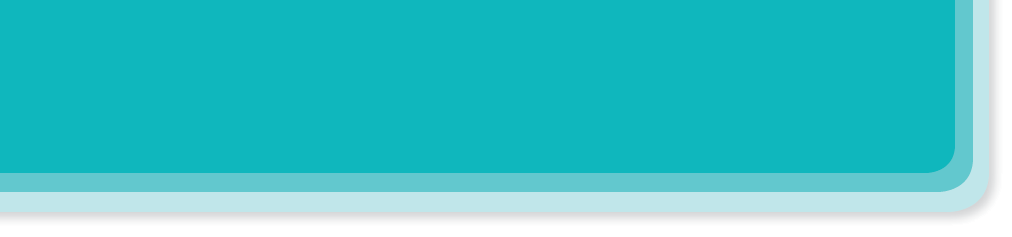 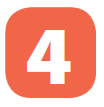 Complete sentences using the comparative or superlative form of the adjectives in brackets.
The Moon is the 
Earth in the solar system. (close)
1.
_______ natural object to the
closet natural object to the
taller than my older brother.(tall)
_______ than my older brother.(tall)
2.
I’m a bit
Egypt is one of the
oldest countries in the world. (old)
3.
_______ countries in the world. (old)
_______
V10 is a very fast robot. However, Q5 is even 
than V10. (fast)
4.
faster
_______ Vietnamese poets. (great)
greatest Vietnamese poets. (great)
5.
Nguyen Du is one of the
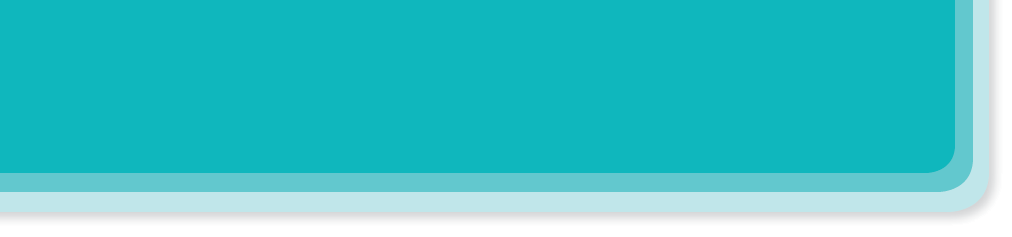 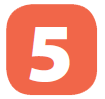 Write a / an or the.
_______ robot designer.
He is
1.
a robot designer.
the Moon.
In the future, we will live on
_______ Moon.
2.
_______ old toy robot.
I have
an old toy robot.
3.
The car over there is mine.
_______ car over there is mine.
4.
5.
_______ Earth goes around _______ Sun.
The Earth goes around the Sun.
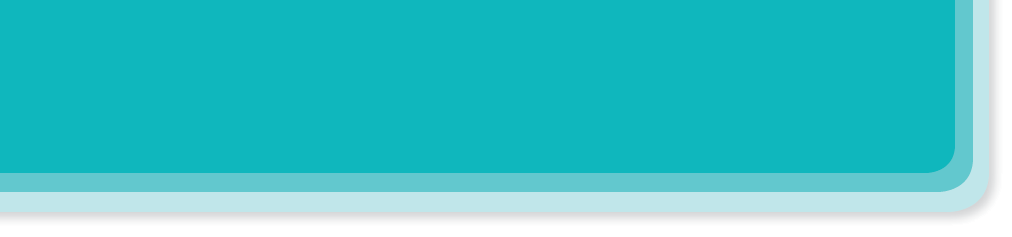 Choose the correct option in brackets to complete each sentence.
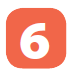 If we (protect / protected) our forests, we will help our planet.
1.
2.
I’m not sure what to do next weekend. I (might / have to) go to the cinema.
I (will / might) ﬂy to Ho Chi Minh City next Saturday, but I’m not sure yet.
3.
If we continue to pollute the air, we will (have / having) breathing problems.
4.
5.
It’s very likely that they (will / might) be here by 10.30 p.m. tomorrow.
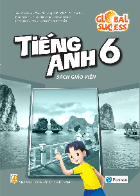 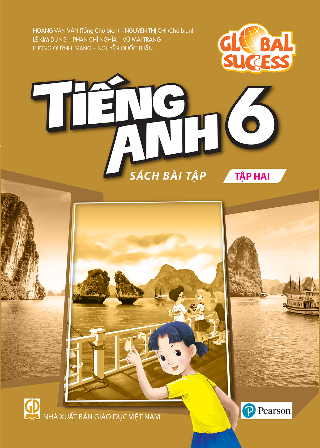 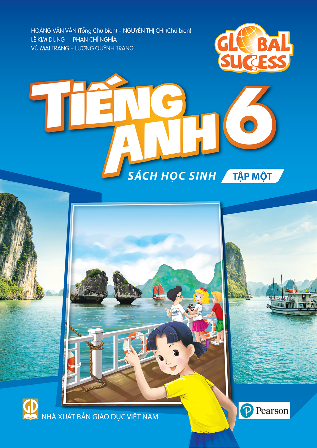 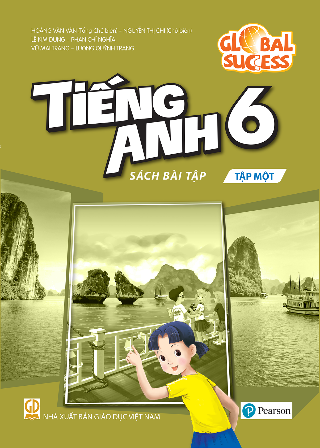 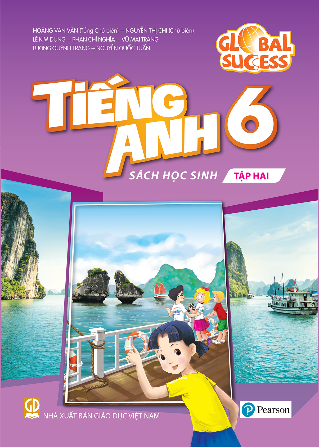